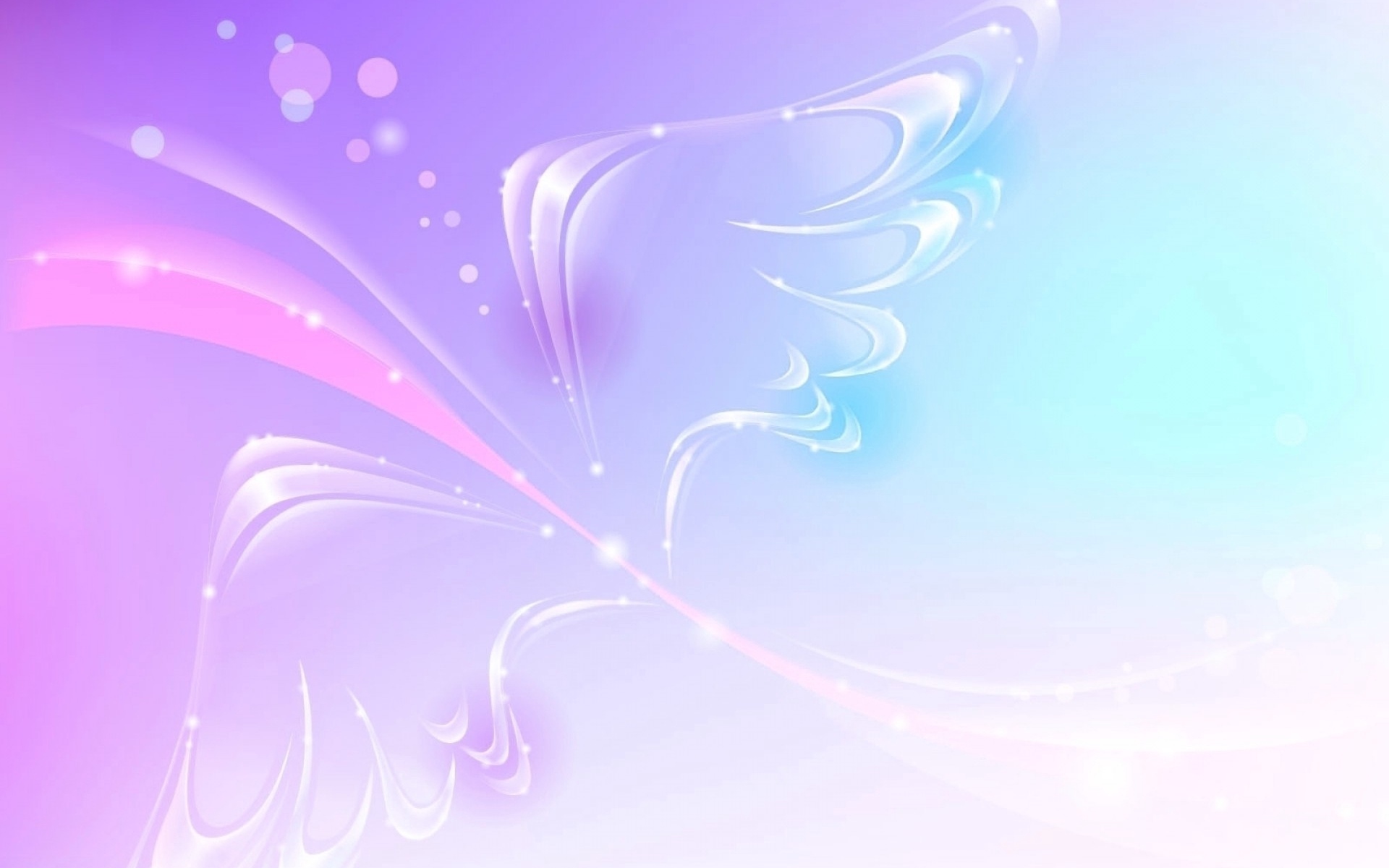 Математическое развлечение  
с элементами игры  КВН.
 Цель: развивать интеллектуальные способности детей старшего дошкольного возраста в условиях соревнования. 
Образовательные задачи:
Закрепить умение устанавливать соответствие между количеством предметов и цифрой.
Закрепить умение отгадывать математическую загадку.
Закрепить умение понимать учебную задачу и выполнять ее самостоятельно.
Закрепить навыки счета в пределах 10.
Развивающие задачи: 
Способствовать формированию мыслительных операций, развитию речи, умению аргументировать свои высказывания.
Развивать внимание, логическое мышление, мелкую моторику, зрительное восприятие и память.
Воспитательные задачи:
Воспитывать интерес к занятиям математикой, сдержанность, усидчивость, доброжелательность, чувства взаимовыручки, желание прийти на помощь.                                           
Воспитывать самостоятельность, умение понимать учебную задачу и выполнять её самостоятельно. 
Развивать чувство коллективизма, ответственности за свою группу. Воспитывать желание дойти до конца и справиться с поставленными задачами.
Способствовать развитию общения и взаимодействия родителей и детей в совместной деятельности.
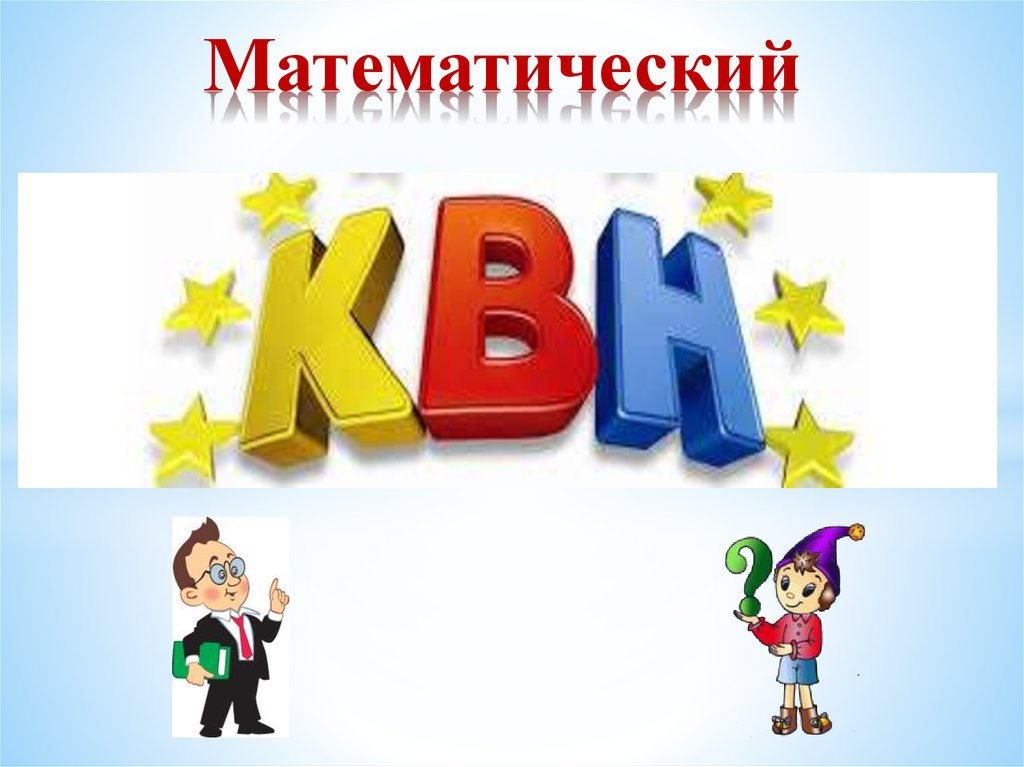 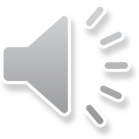 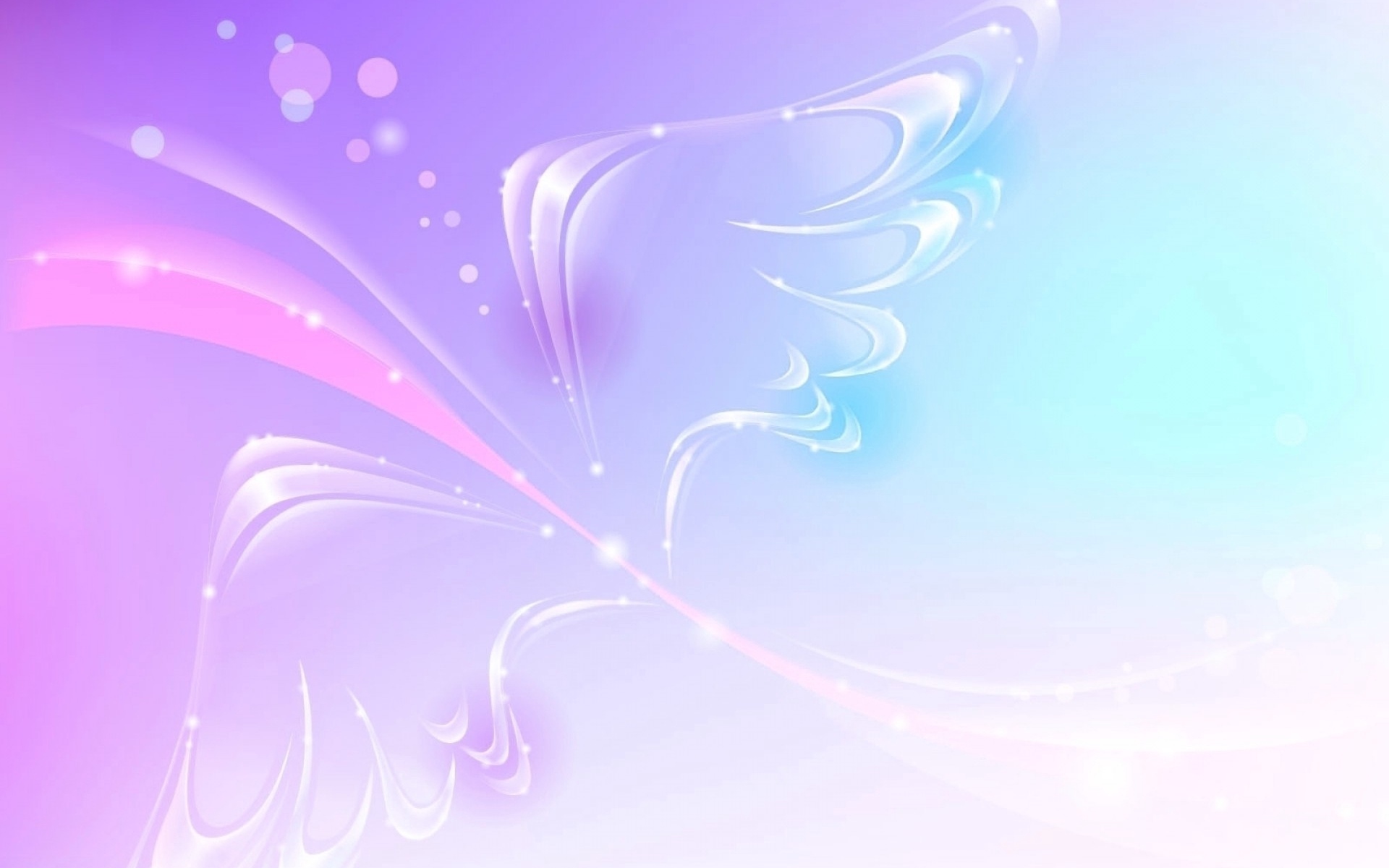 №1.Разминка «Задачи – шутки, загадки». 
Нашёл пять ягодок в травеЯ съел одну, осталось … . 
Мышь считает дырки в сыре:Три плюс две – всего … .
 Сколько орехов в пустом стакане?
Зимой на клумбе выросли цветы. Как они назывались? 
 На березе росло два яблока. Какого они были цвета? 
Наступила зима, и зайчик стал строить себе домик из снега. Сначала построил стенку с одним окошком, потом стенку с двумя, потом стенку без окошек. Сколько цветов посадил зайчик возле домика? 
Зайчик решил полить цветы. Он купил молоко и варенье. Чем лучше поливать цветы? 
Пришла весна и с деревьев стали опадать листья. Ветер понес их по небу. Какого цвета были листья? 
Построил зайка домик из снега, и спрашивает у детей: «У меня две банки красной краски, 1 банка желтой краски и 4 банки синей краски. Какого цвета мой домик? 
                                                                                                                                  Пауза
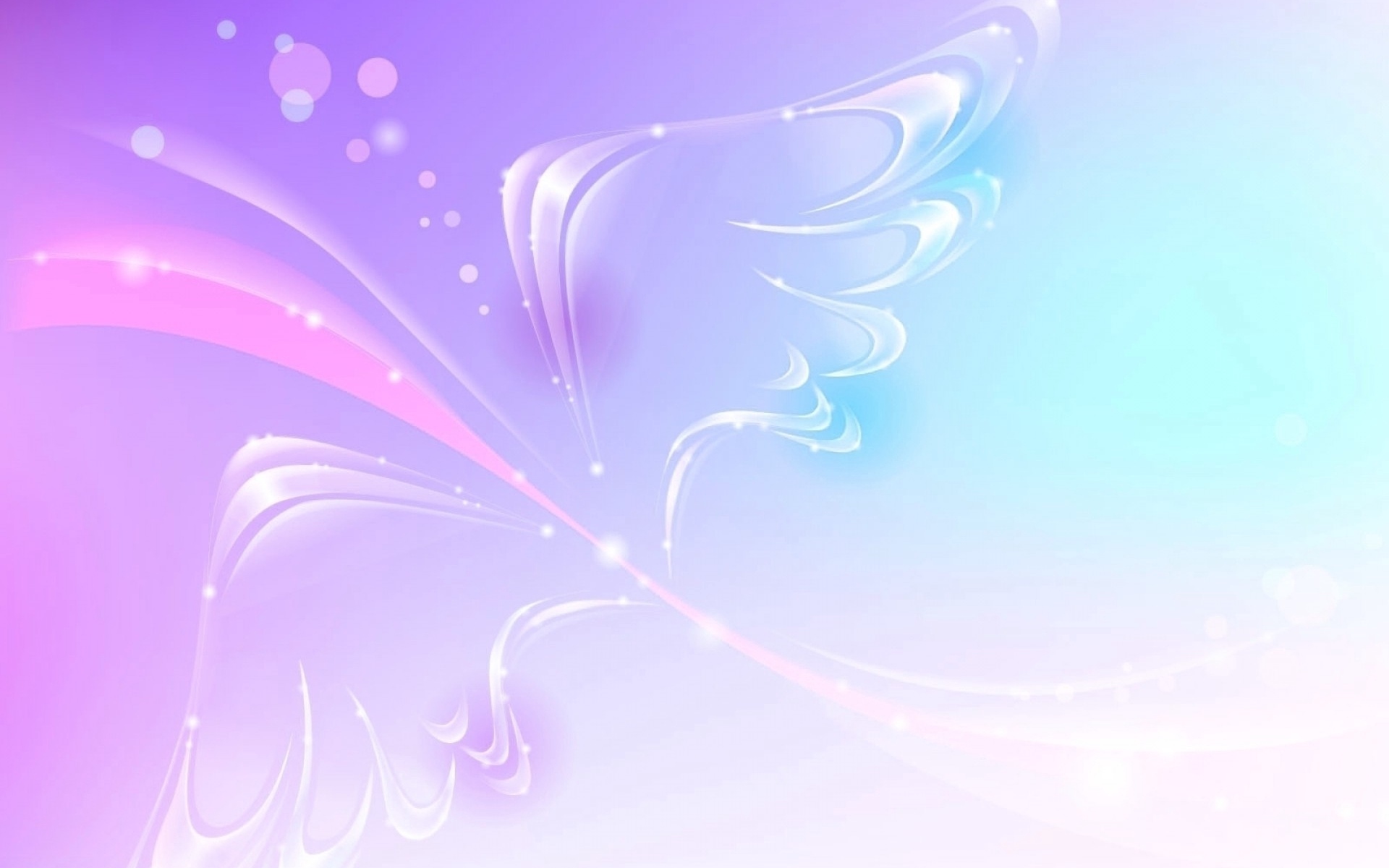 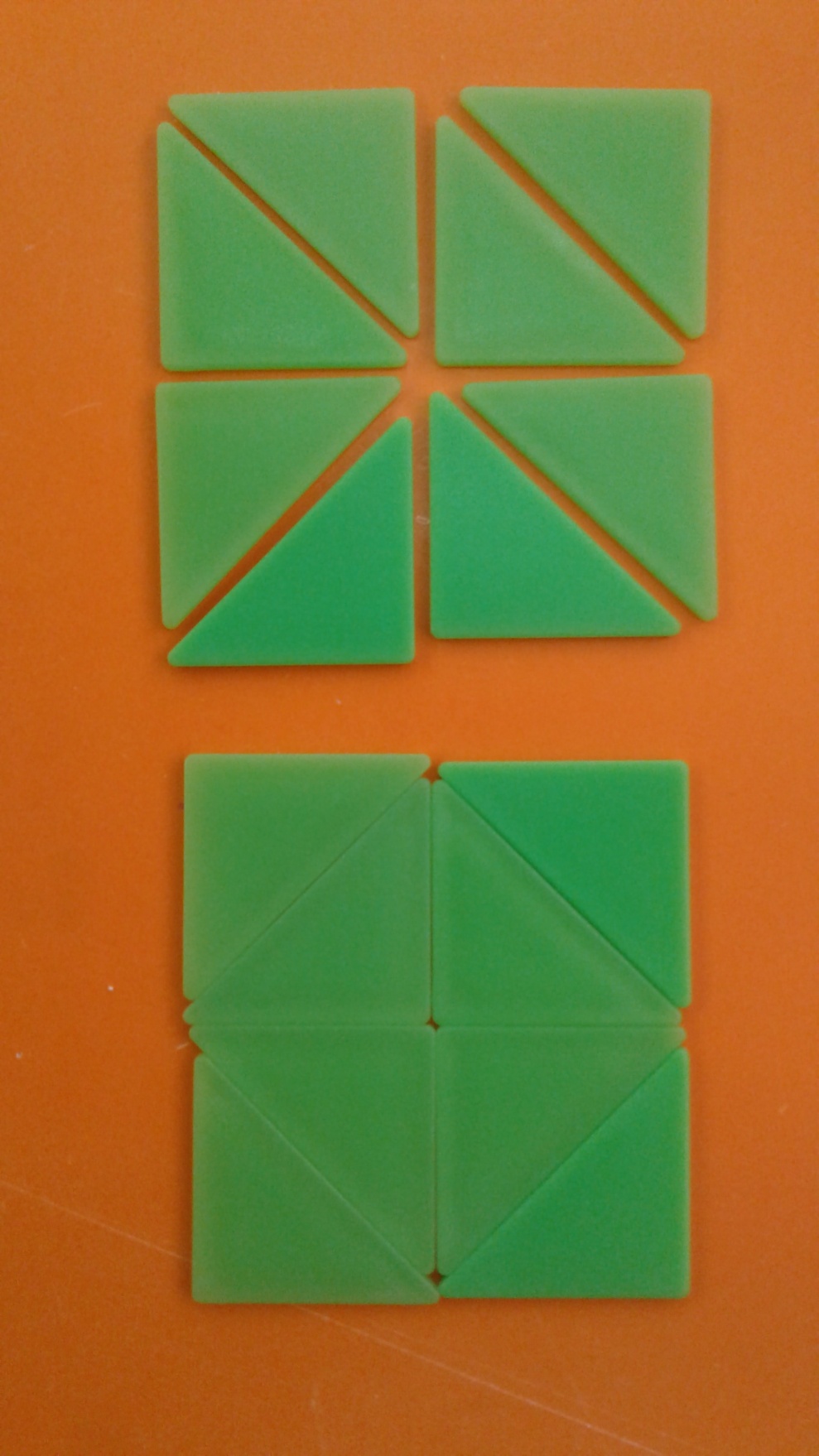 №2
Выложить из восьми треугольников один большой квадрат.
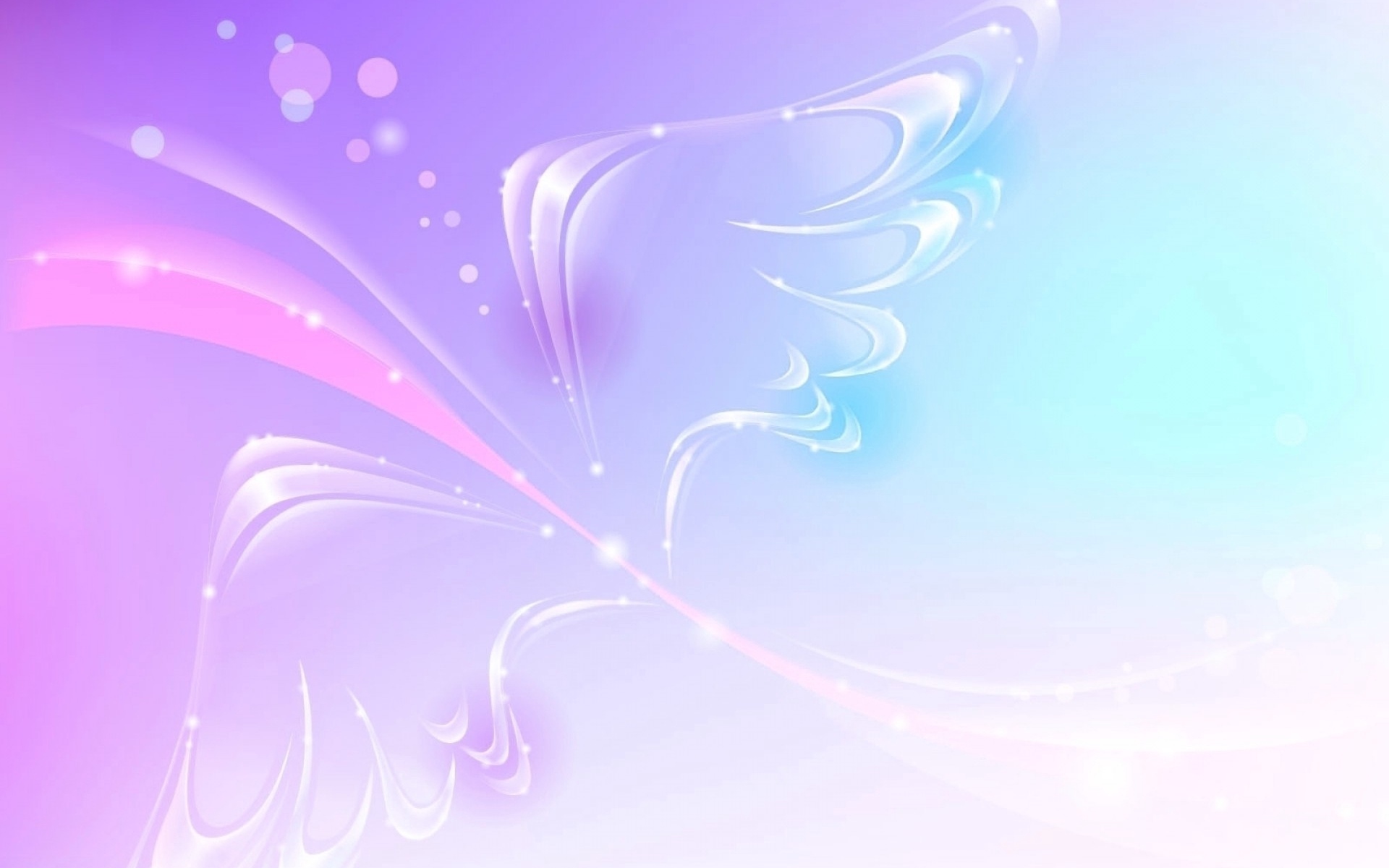 №3 «Цепочка»
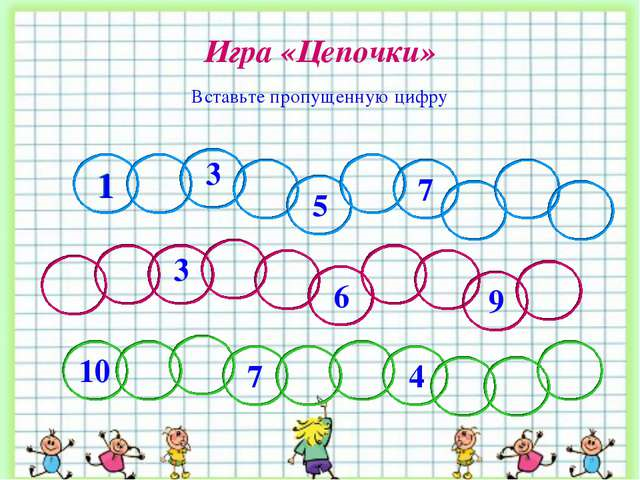 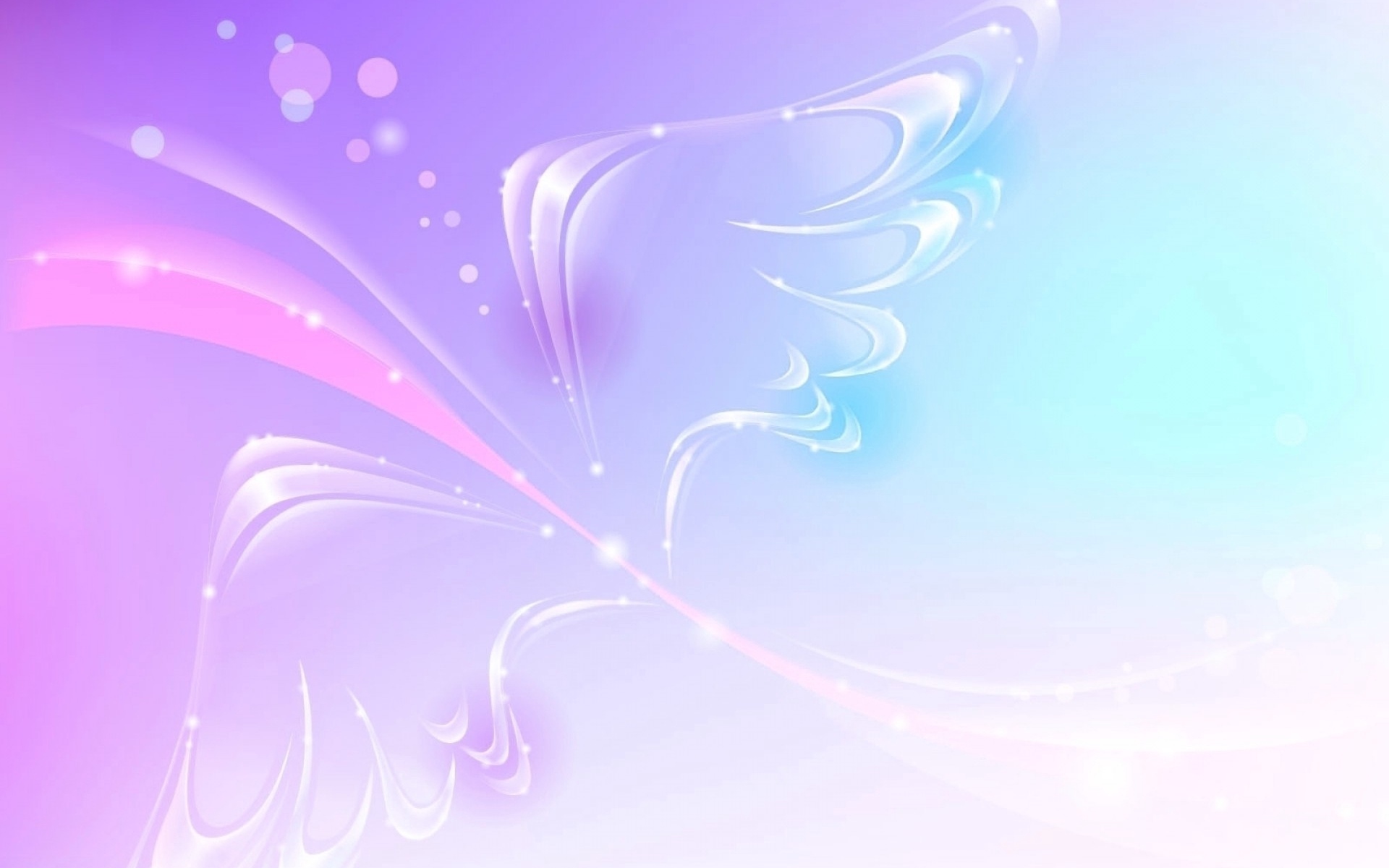 №4.Математическая раскраска. 
Задание. Раскрасить  в желтый цвет только те лепестки, где при решении примера получается число 9.
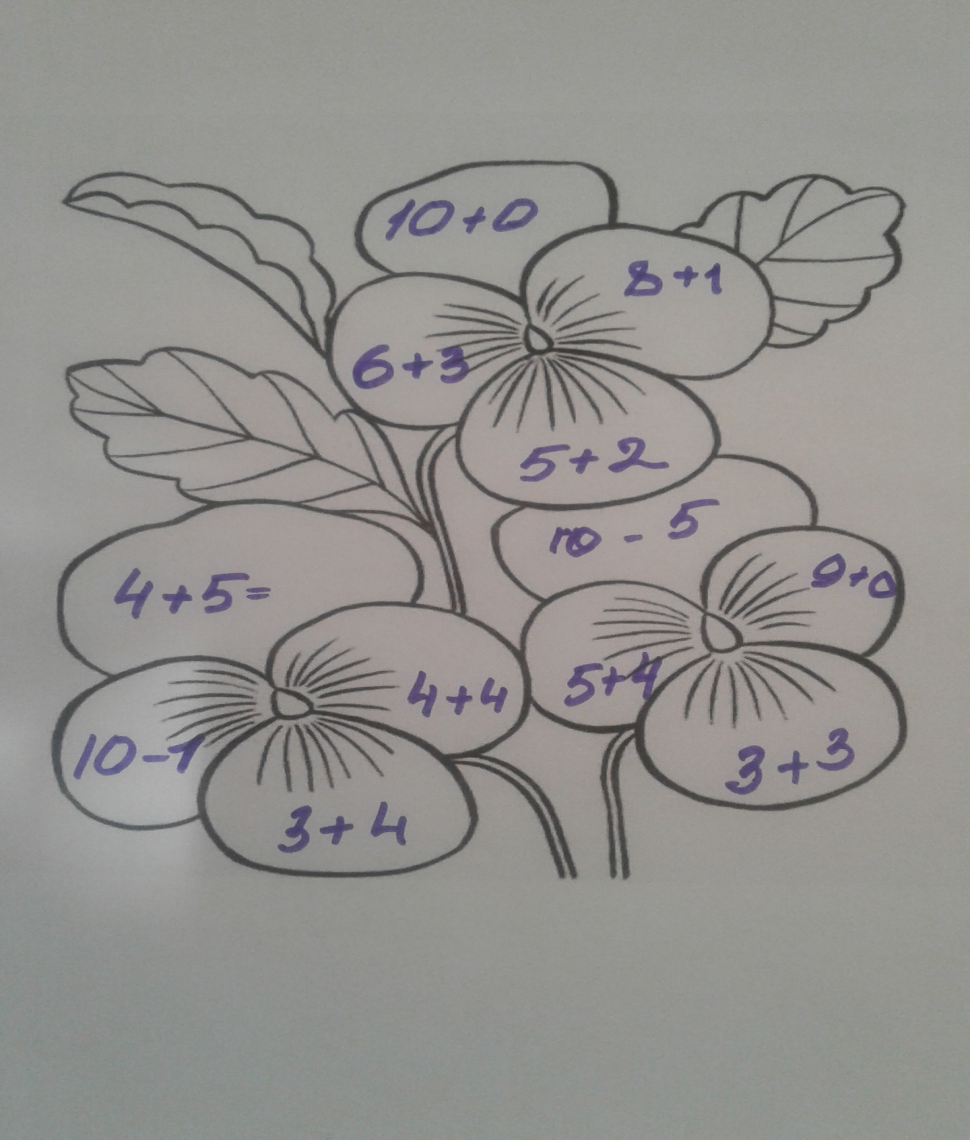 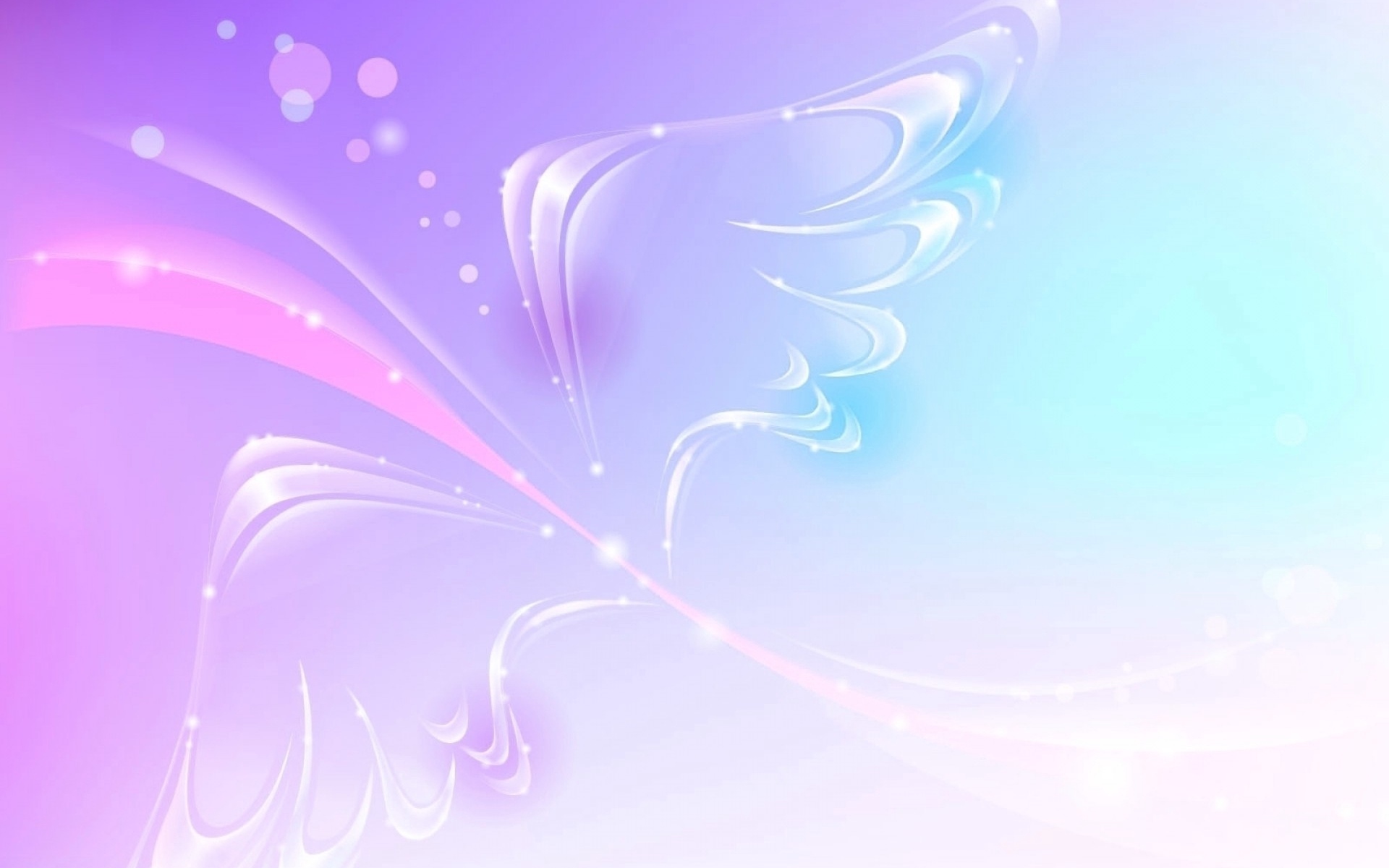 №4
Задание. Раскрасить  в желтый цвет только те лепестки, где при решении примера получается число 9.
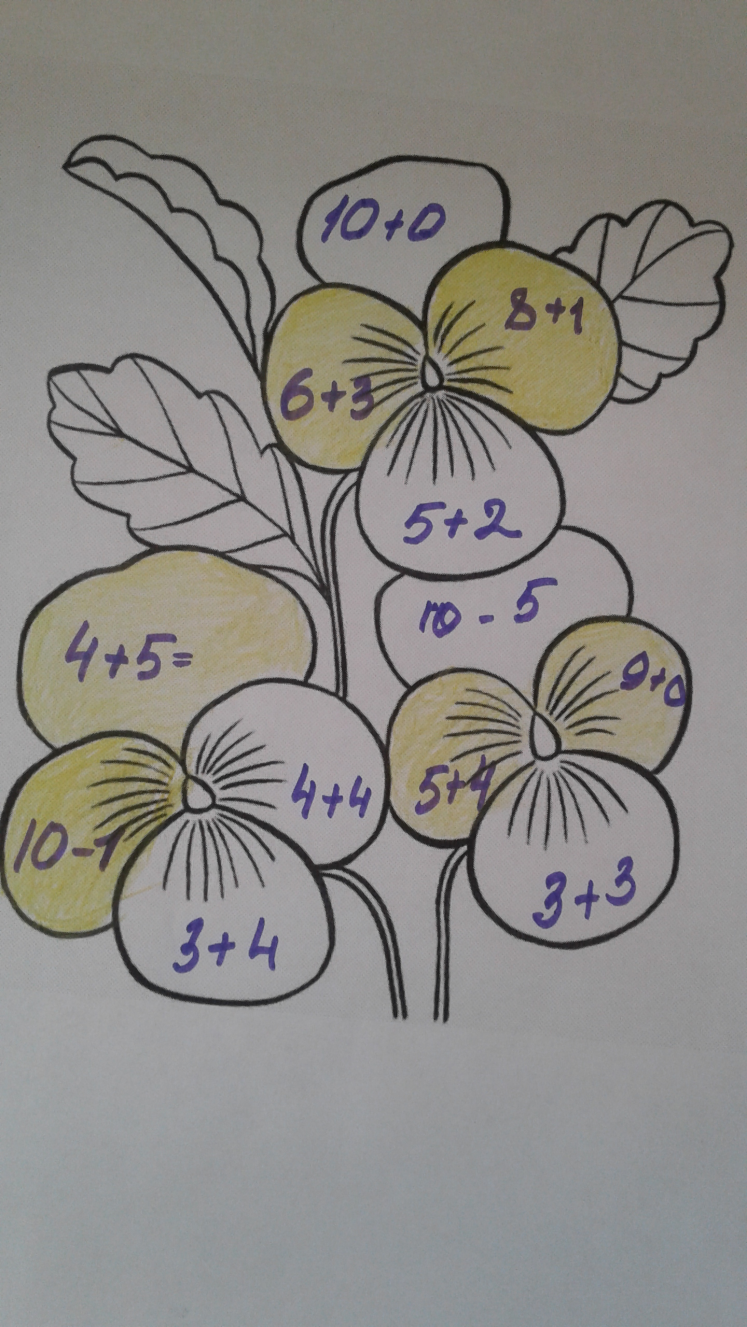 разминка
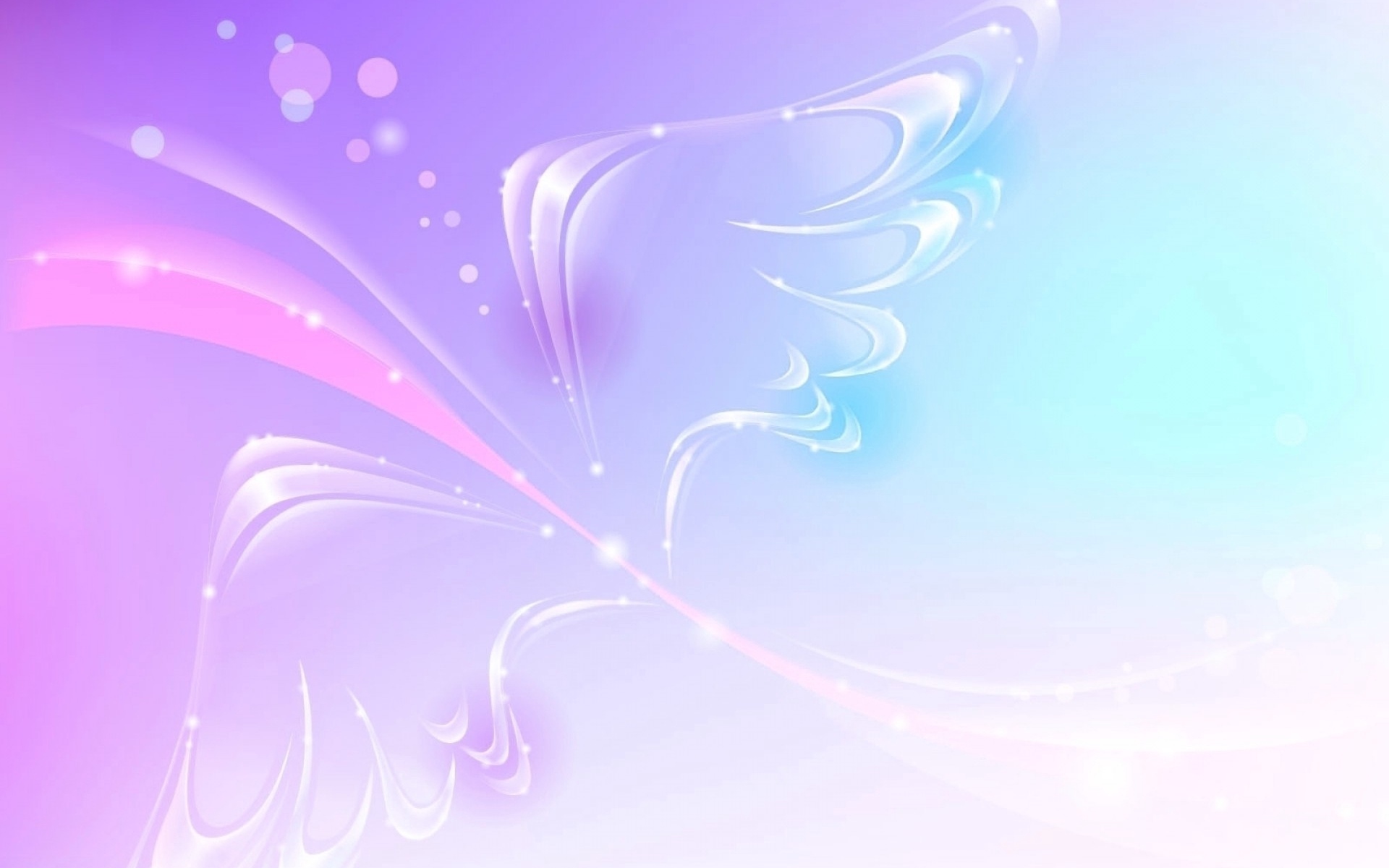 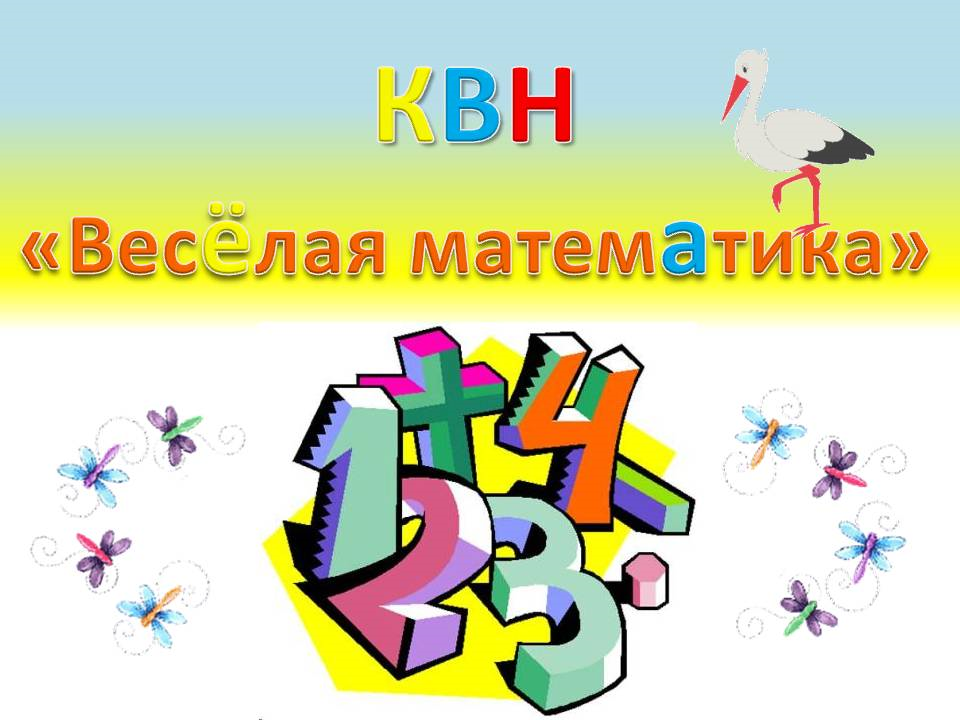 №5   Подвижная игра «По порядку становись».
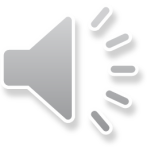 №6. Используя числовое значение палочек составить  слово.
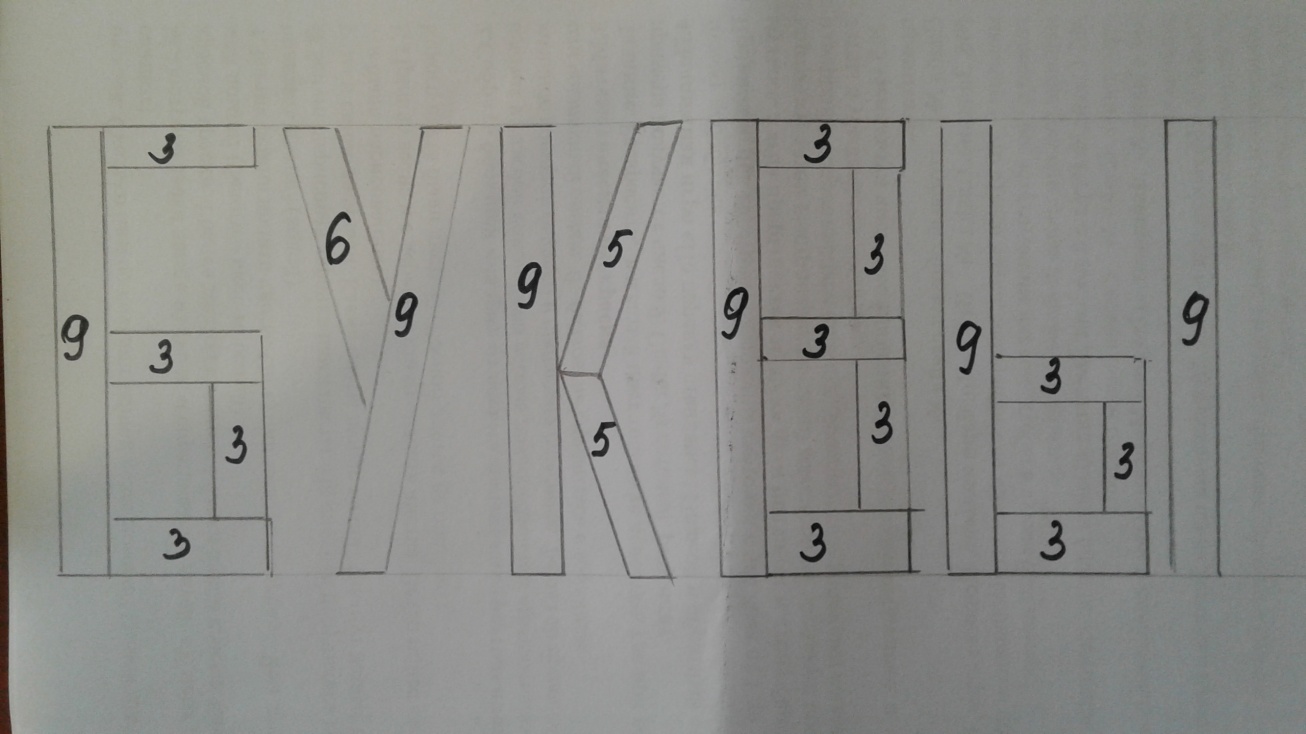 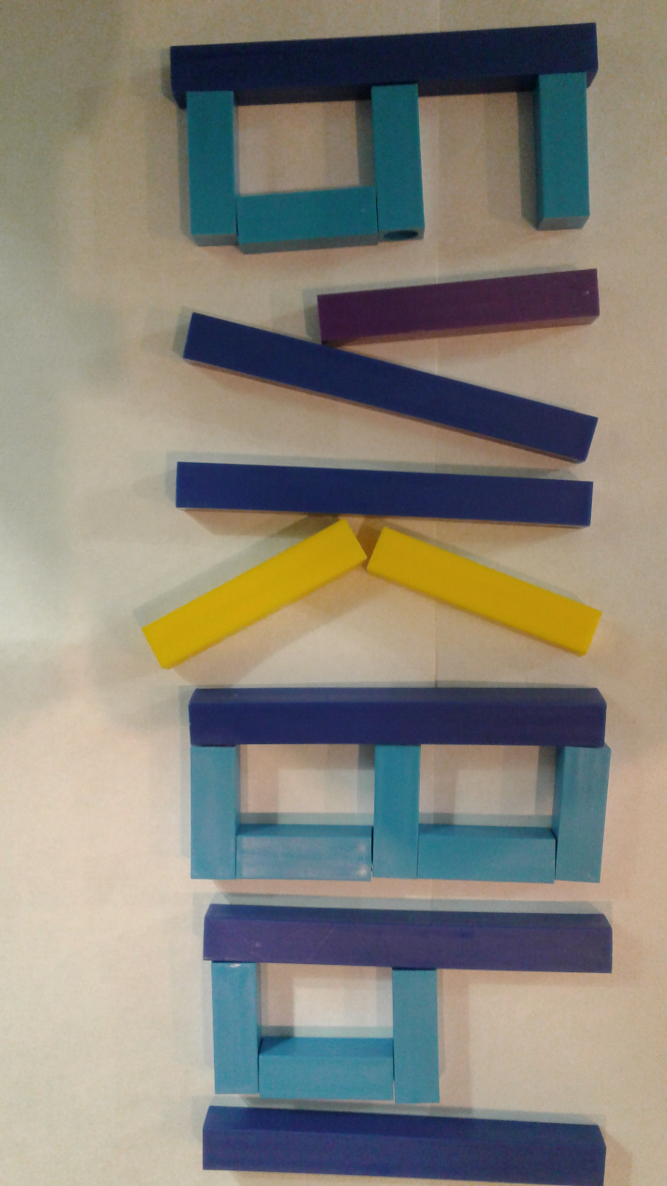 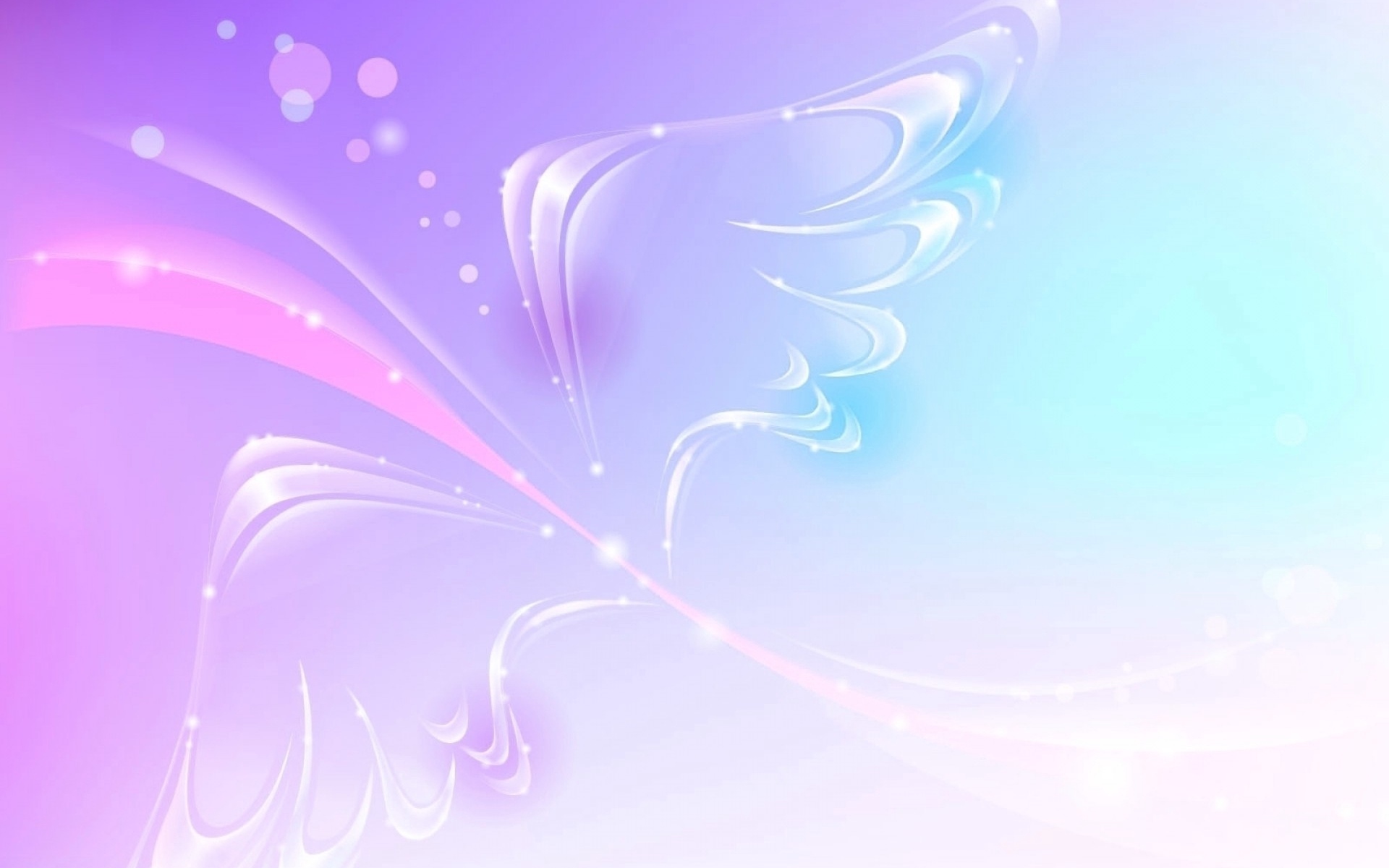 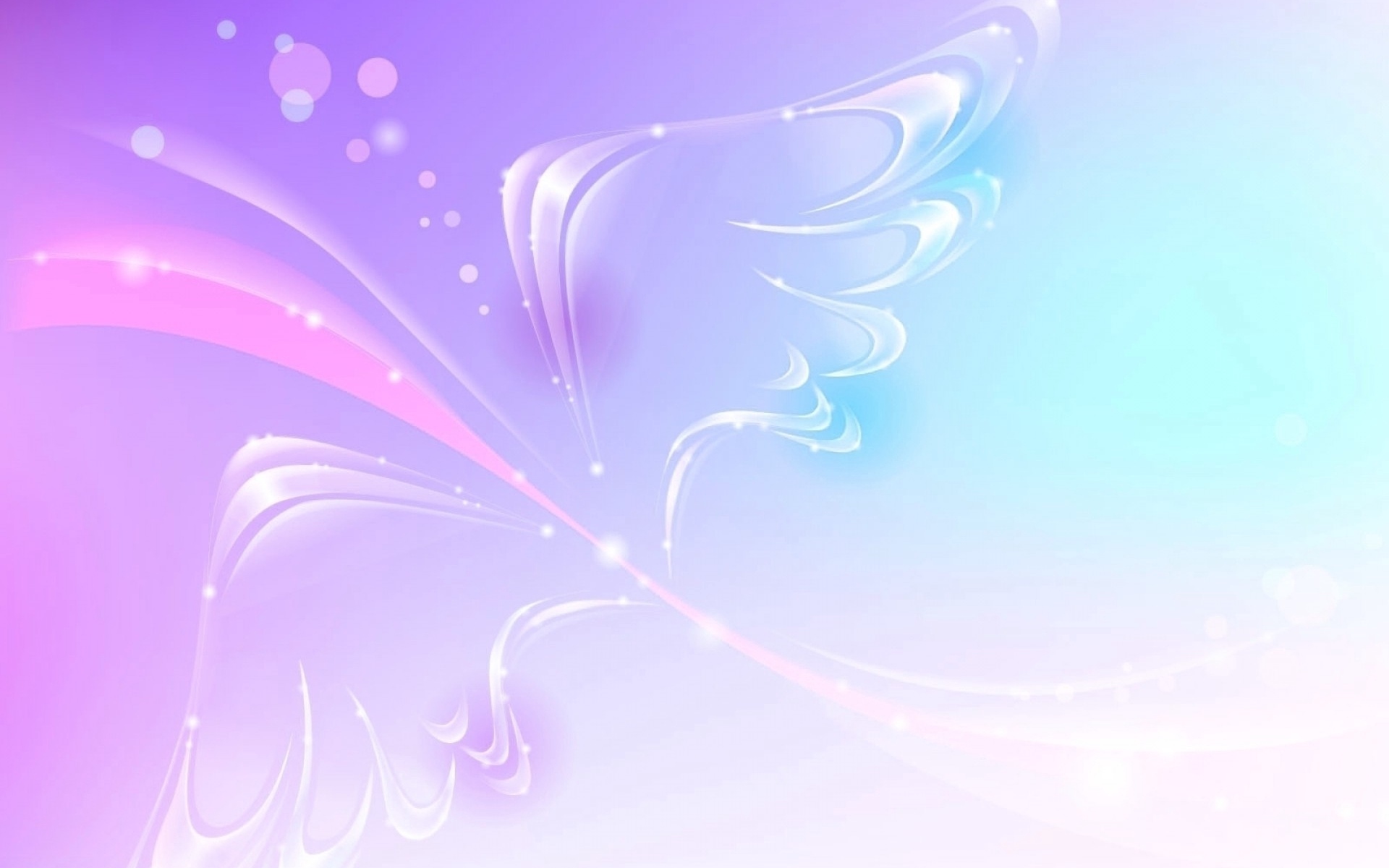 №7 Подбери колеса. Для этого вспомни состав чисел. Номер машины – это сумма чисел записанных на колесах.
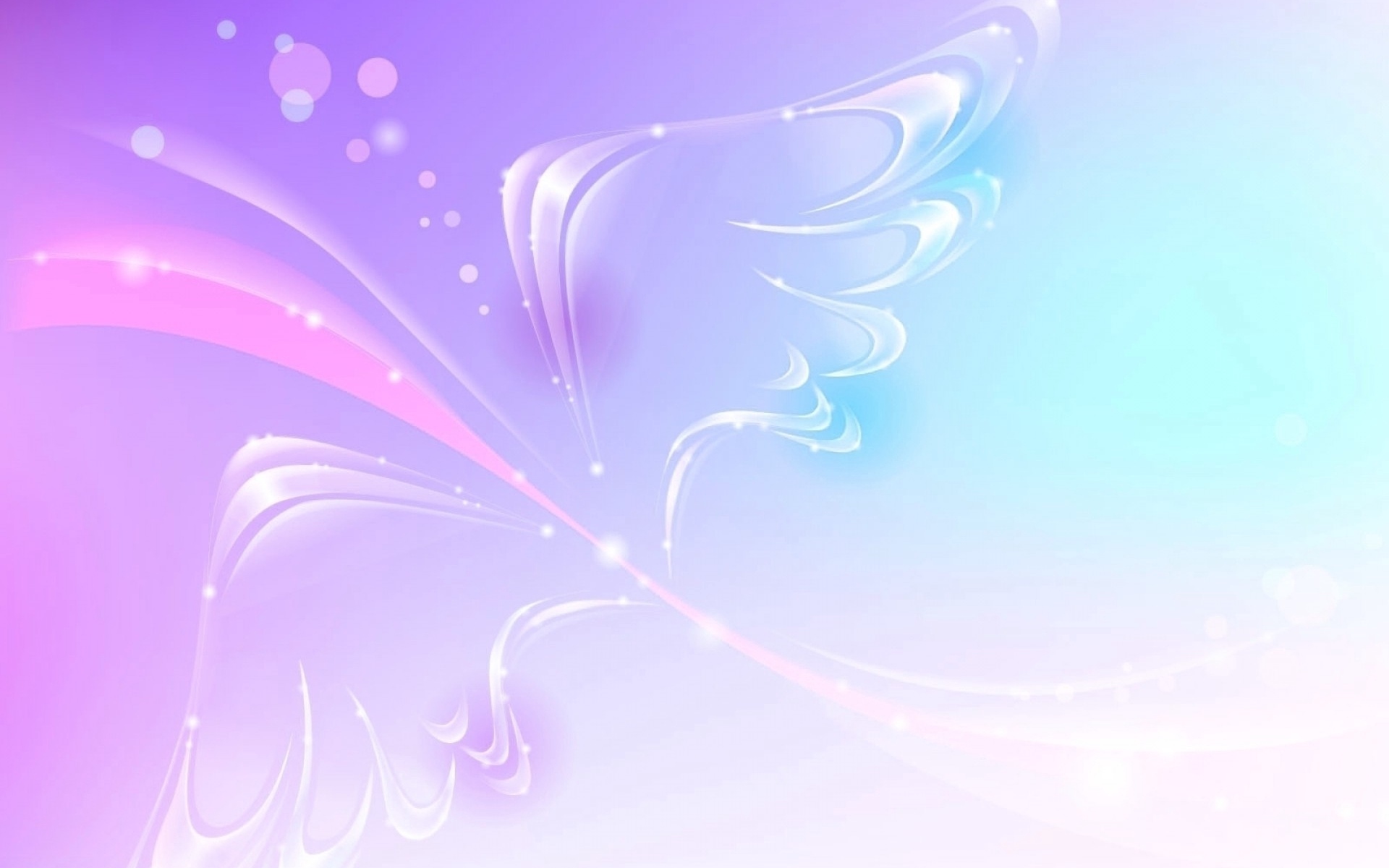 №7. Подбери колеса проб.
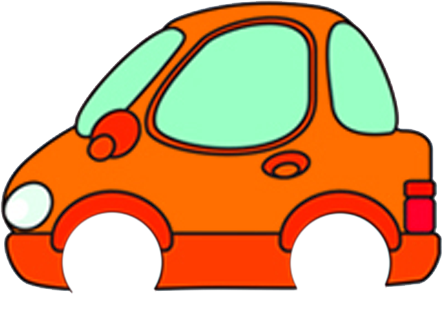 8
6
2
2
8
2
7
3
2
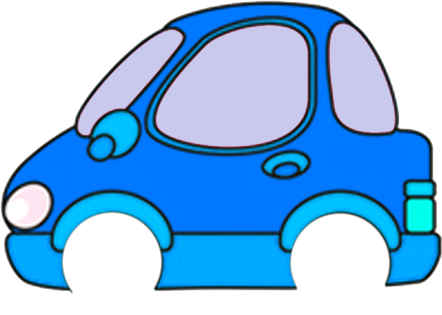 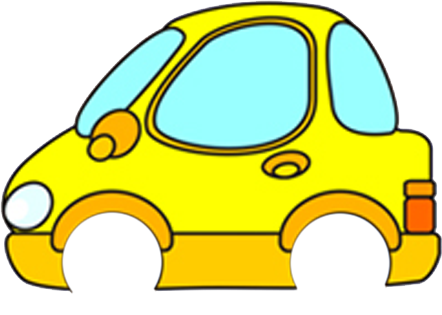 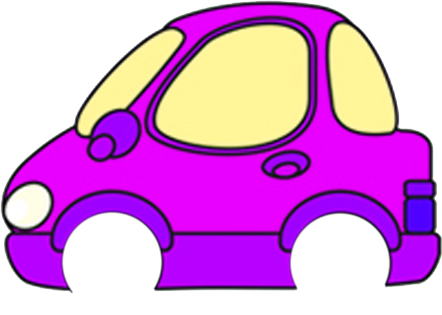 10
5
9
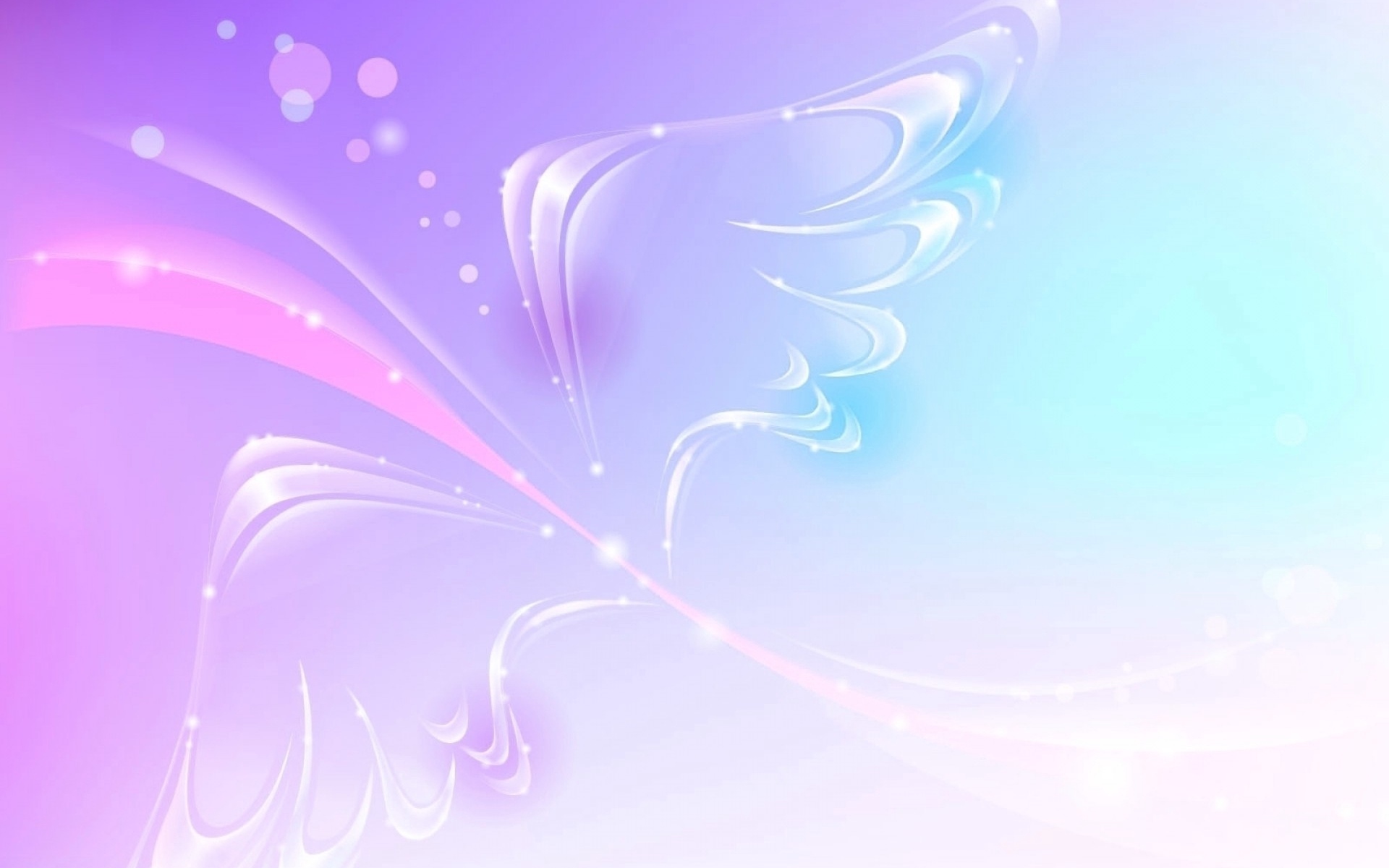 №8. «Найди фигуру».
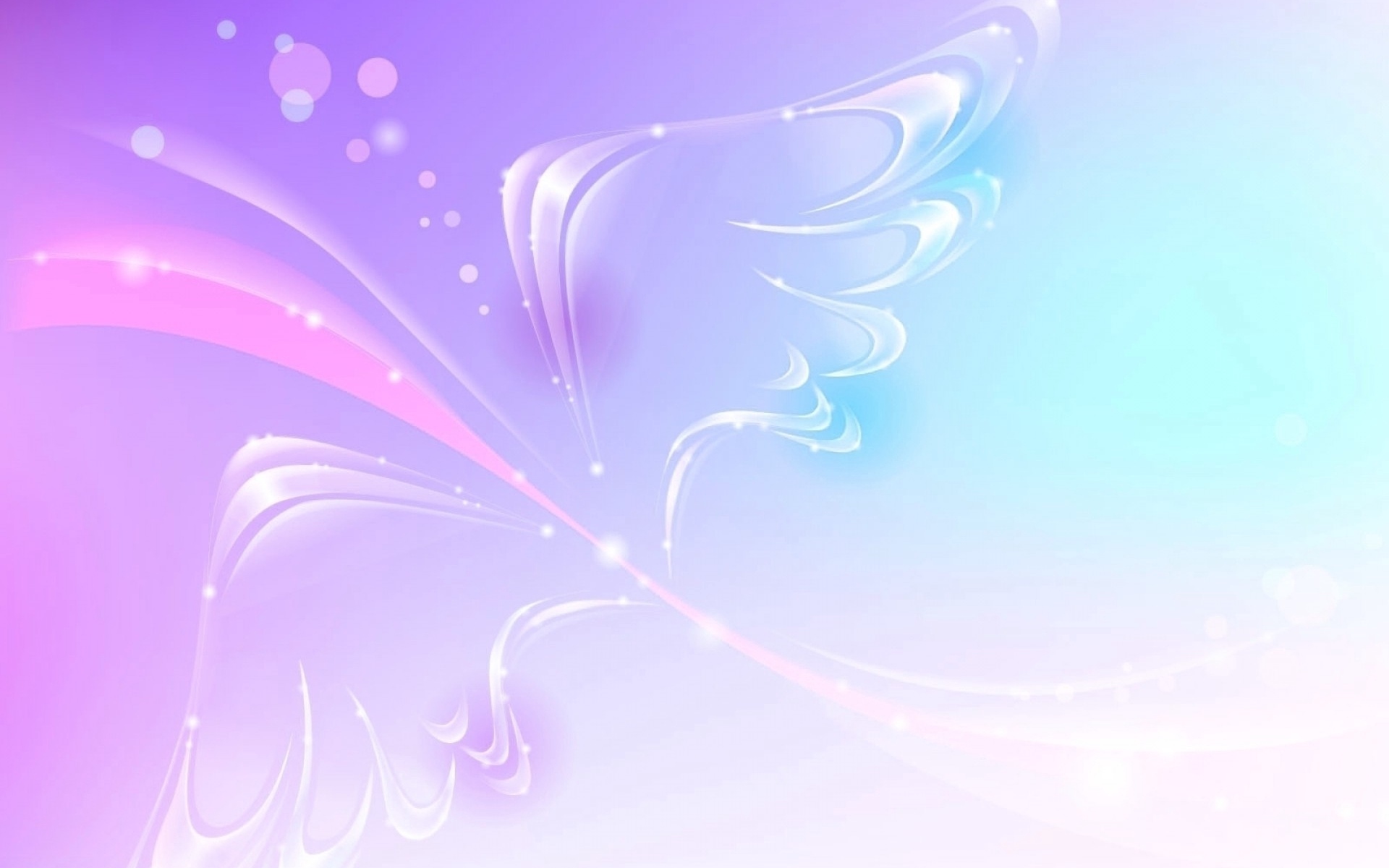 №8. «Найди фигуру».
№9 Планета Мартинели
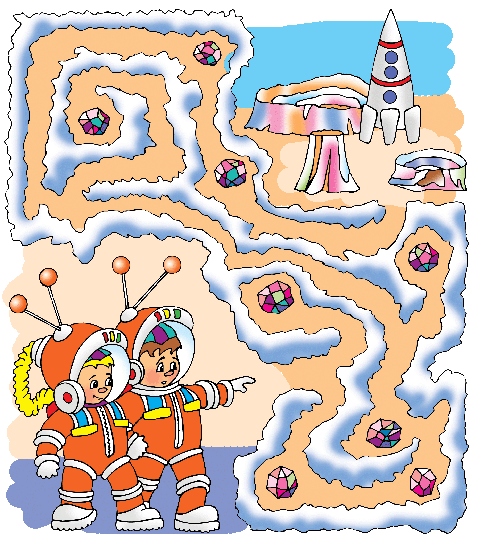 Космонавты прилетелиНа планету Мартинели.Много видели планет,Но такой, как эта — нет!Там кристаллов очень много!Где же к кораблю дорога?Собирай скорей кристаллы,Их в пути найдёшь немало,Но не пропусти их только!Пройден путь? Кристаллов сколько?
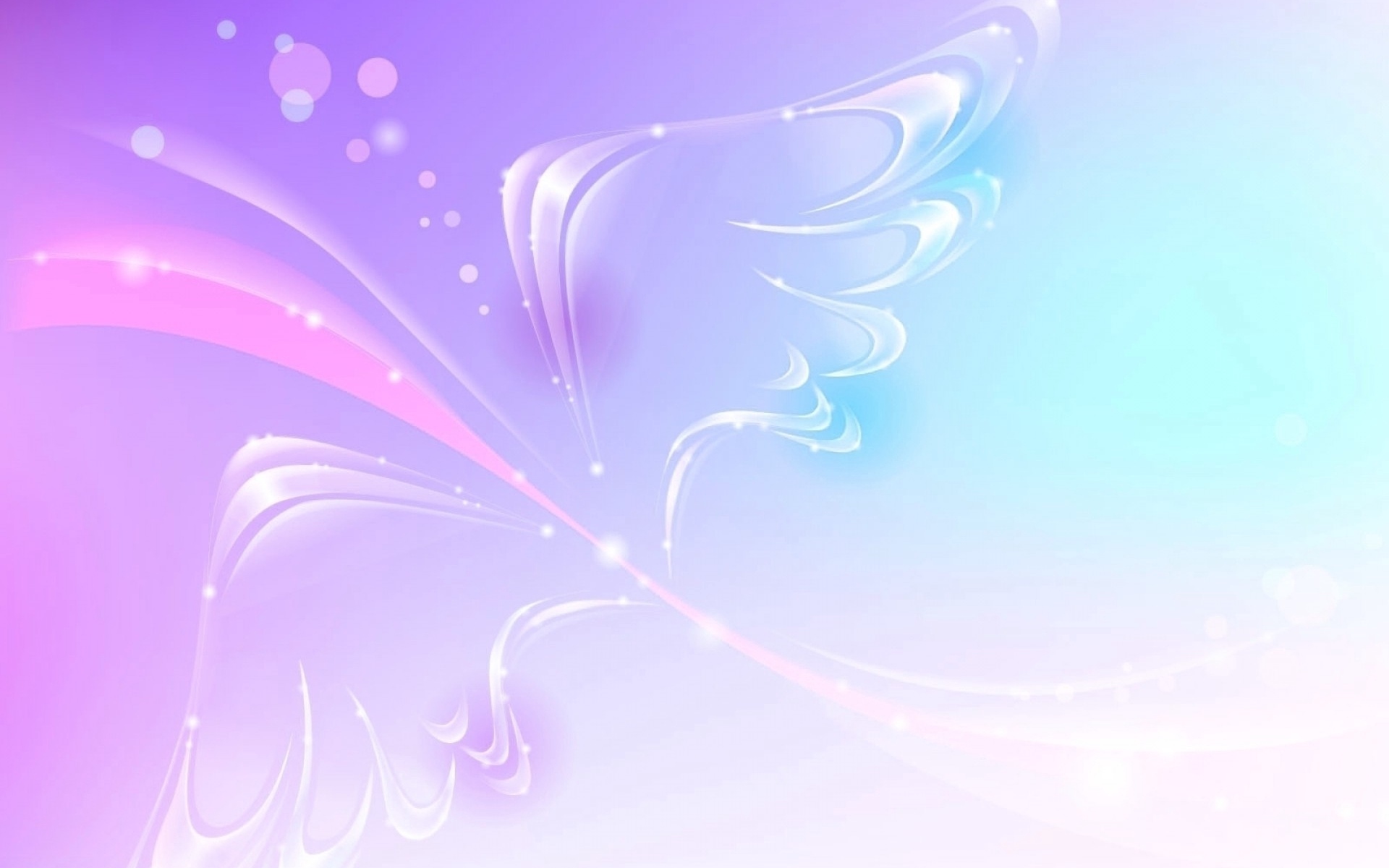 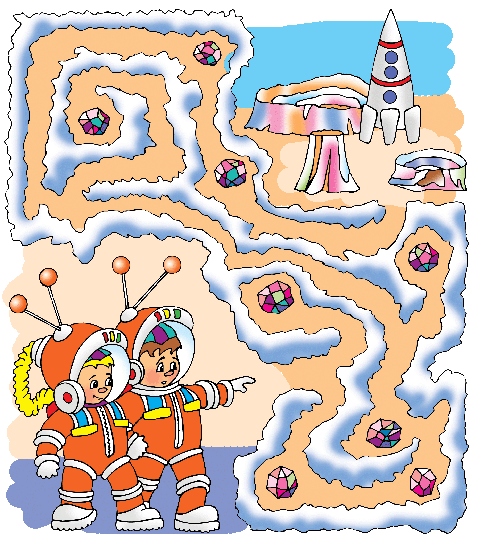 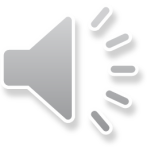 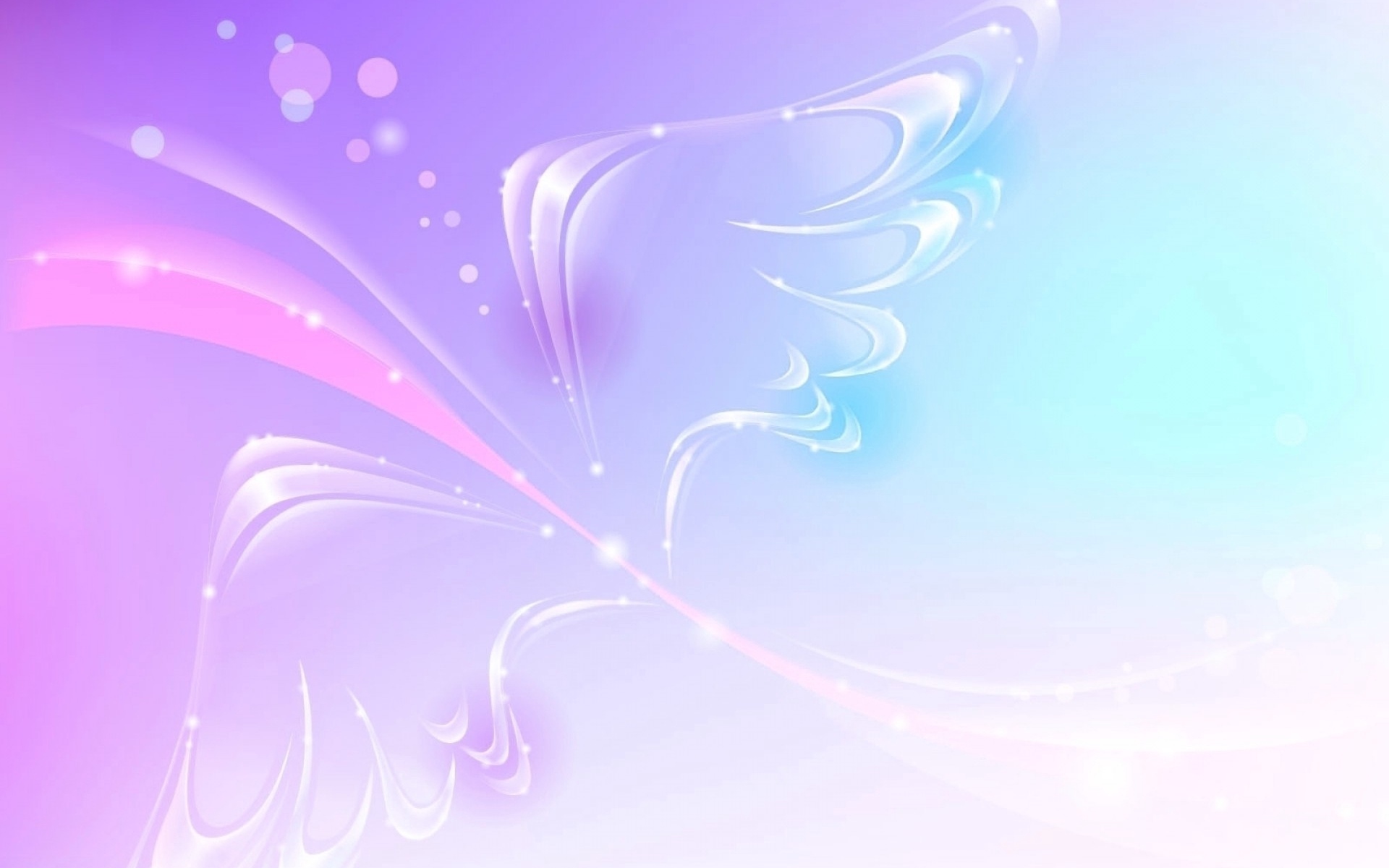 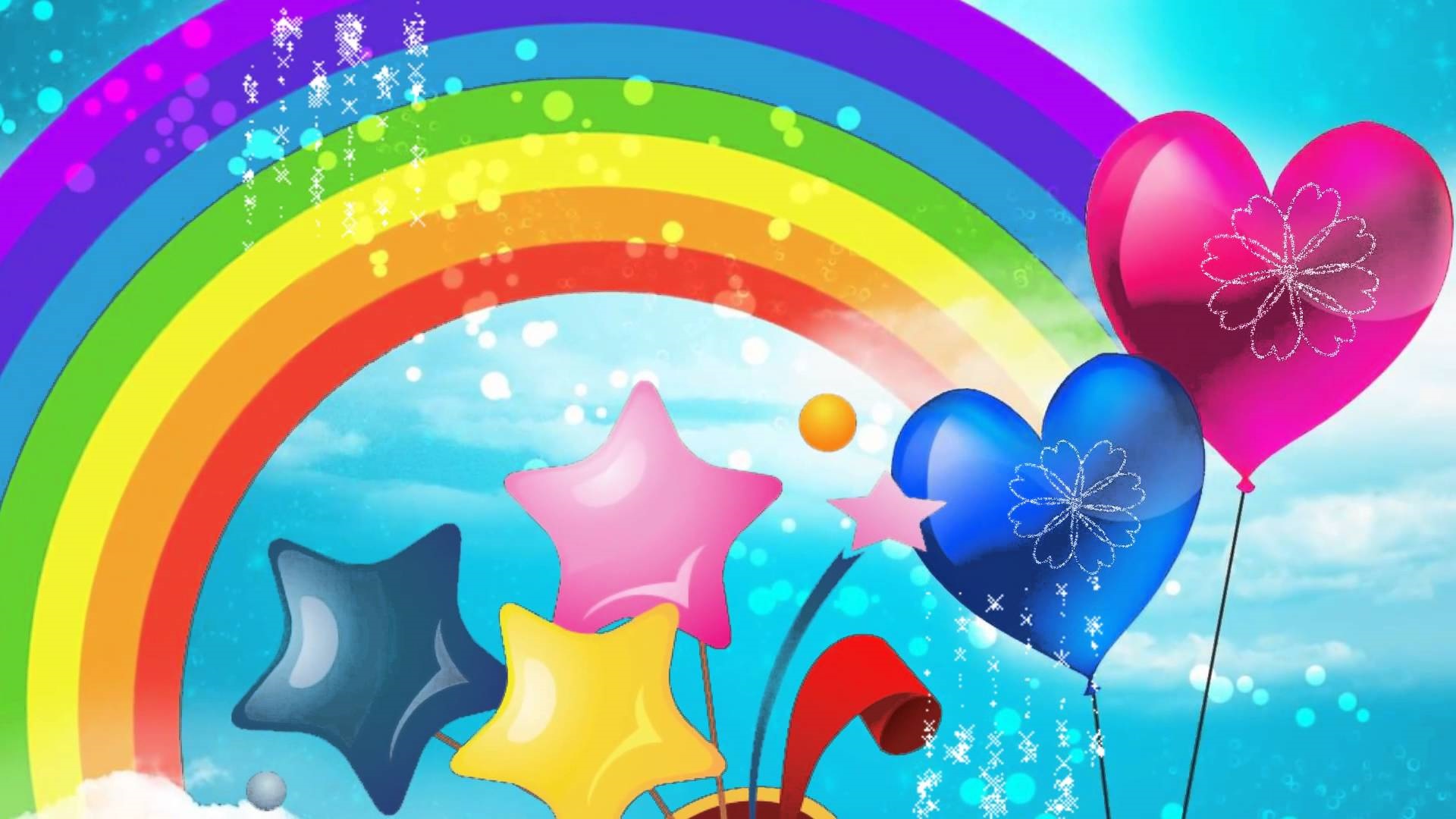 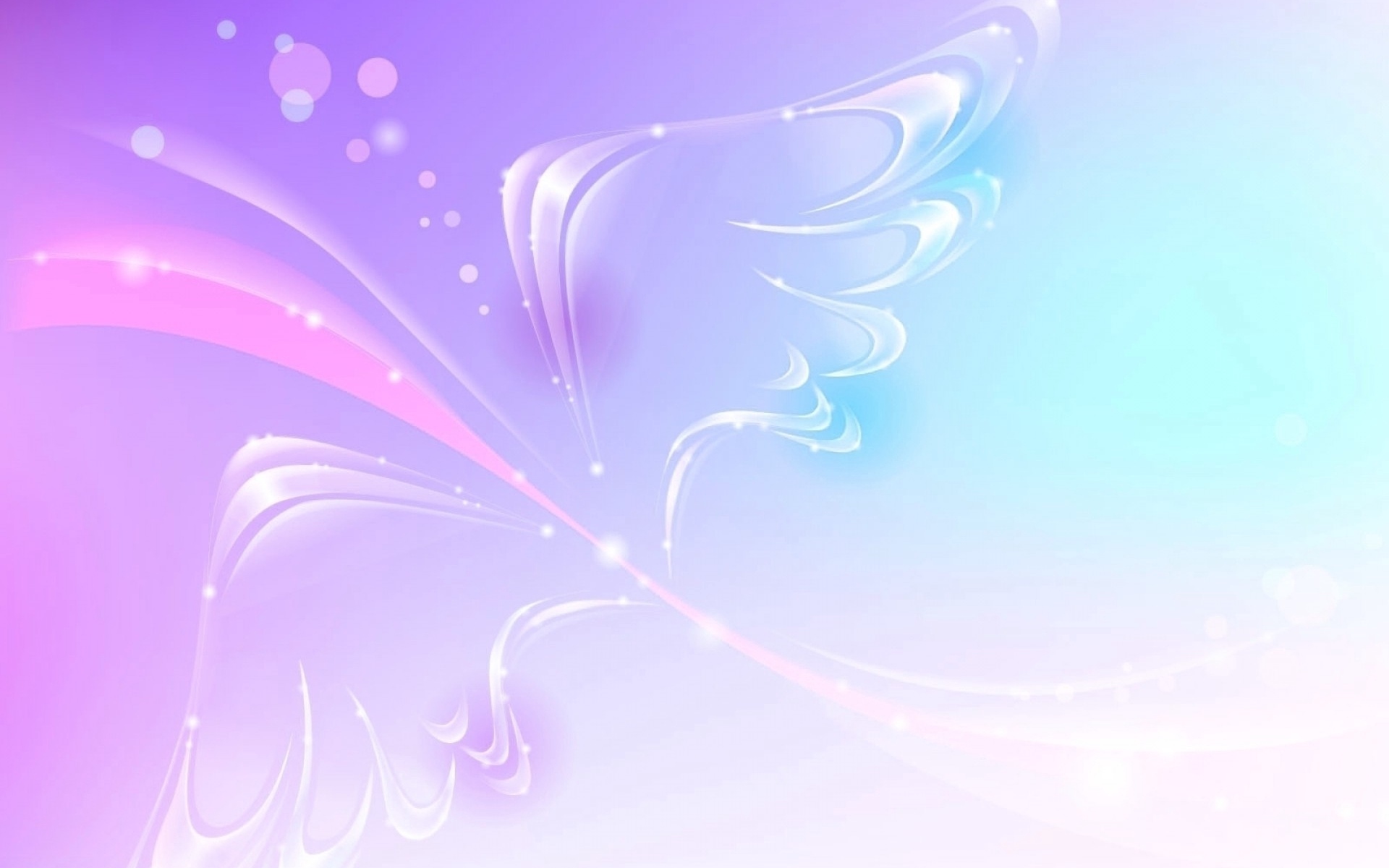 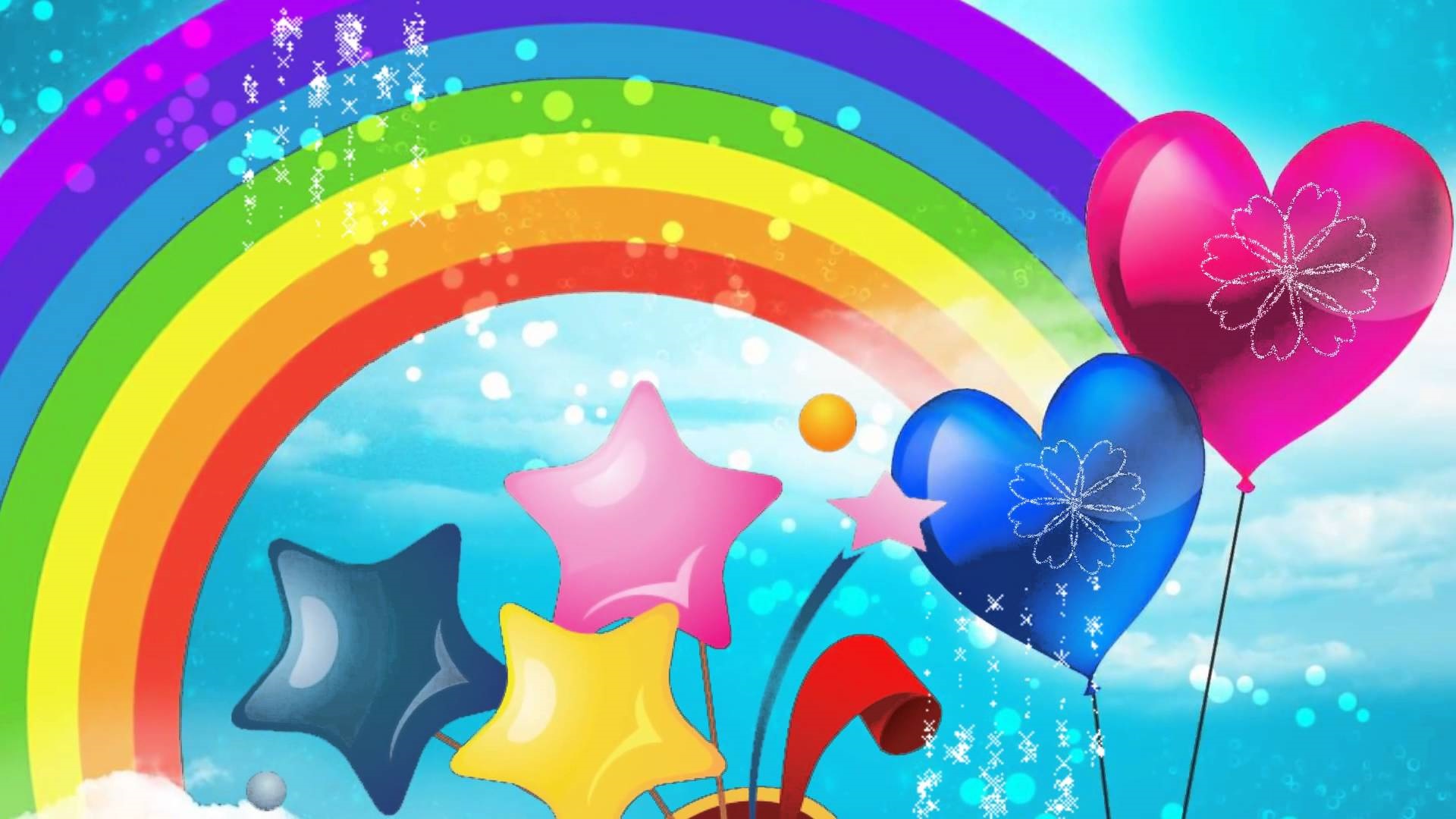 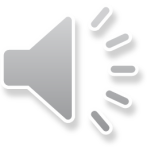